Minimalizace
K čemu je to dobré
Cílem minimalizace je získat: 
Co nejjednodušší logický výraz pro původní logickou funkci 
A tím i minimální realizační strukturu
Kritéria minimalizace
Minimální počet proměnných (vstupů logických členů) 
Minimální počet logických členů (počet operací) 
Kombinace kriterií 1. a 2. pro určitý soubor realizačních prvků 
Minimální počet úrovní logického obvodu (min. zpoždění)
Princip minimalizace
Slučování „sousedních“ členů, které se liší v jedné proměnné
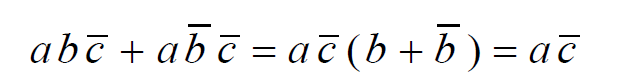 Karnaughova mapa
Karnaughovy mapy jsou grafickým názorněním pravdivostních tabulek. Mapy mají právě tolik políček jako pravdivostní tabulka.
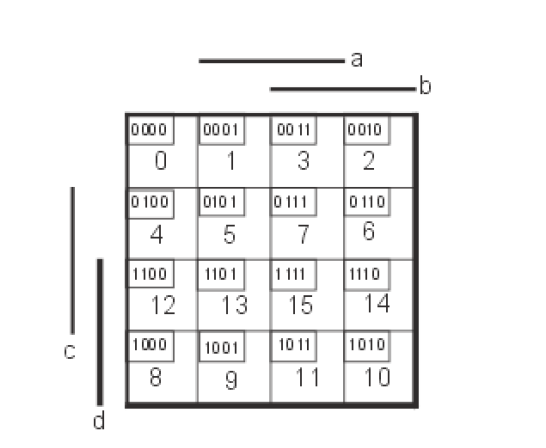 Hledání sousedních stavů
Sousední stavy políčka se stavovým indexem 2
Příklady map pro funce tří proměnných
Tvorba podmap pomocí smyček
Vybranými smyčkami musí být pokryty všechny jednotkové (nebo nulové) stavy logické funkce 
Do smyčky spojujeme stavy, které spolu sousedí hranou, a to i přes okraje mapy. Rohy mapy jsou též sousedními stavy. Členy dvou sousedních polí se od sebe liší jednou proměnnou a tuto proměnnou můžeme vyloučit 
Smyčku pravidelného tvaru (čtverec, obdélník) vytváříme co největší, aby se ze skupiny stavů vyloučila jedna, dvě, ev. tři proměnné 
Smyčky se mohou prolínat 
Nevytváříme zbytečné smyčky, tzn. že nespojujeme ty stavy, které už byly předtím pokryty jinou podmapou.
Příklad smyček
Využití smyček
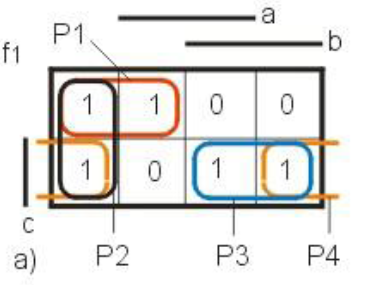 P1 červená smyčka: c b 

P3 modrá smyčka: c b

Jedničku v políčku 4 můžeme vyjádřit 
P2 černé smyčka
nebo P4 žlutá smyčka

Výsledná minimální disjunktní funkce f1 potom bude: 

Nebo
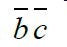 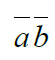 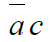 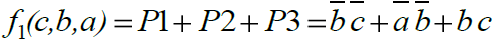 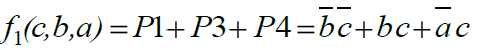 Využití smyček
P1 zelená smyčka: 
P2 červená: 

Výsledná minimální disjunktní funkce f2 potom bude:
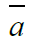 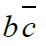 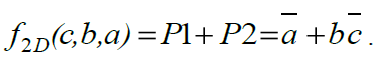 Realizace pomocí hradla NAND
Dvojí negace a De Morganovo pravidlo


Výsledné hradlo
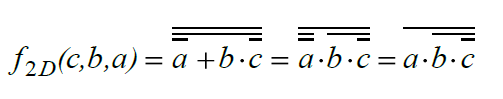 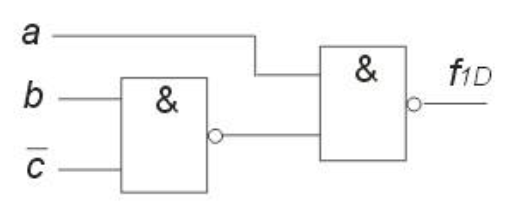 Příklad, minimalizace funkce 4 proměnných
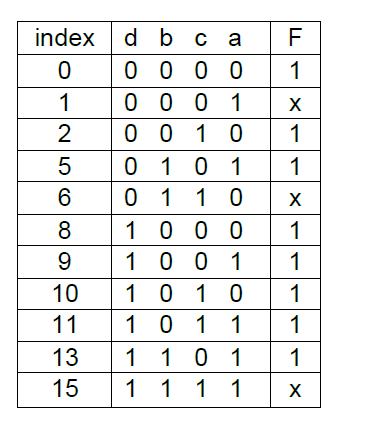 Karnaughova mapa
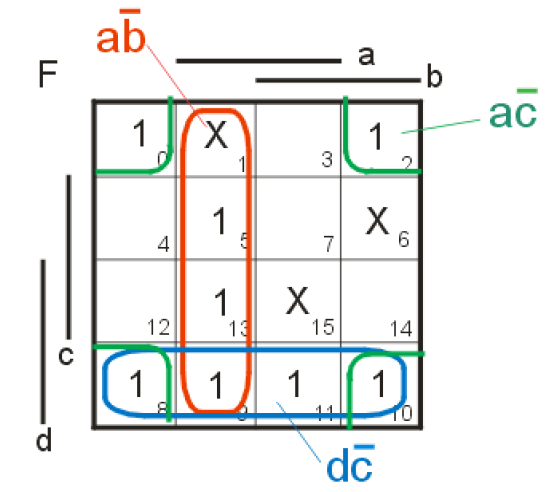 Minimalizovaná funkce
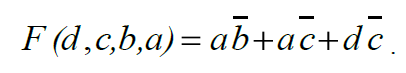 Příklad
Minimalizujte funkci danou následující pravdivostní tabulkou